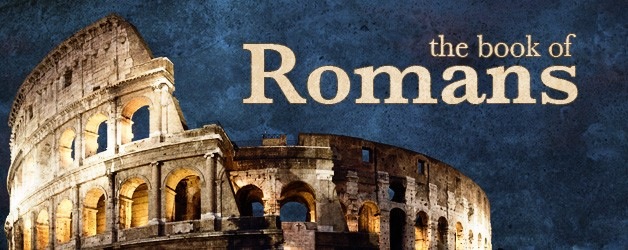 Romans 14
Romans 14:4-6
4 Who are you to judge another’s servant? To his own master he stands or falls. Indeed, he will be made to stand, for God is able to make him stand. 5 One person esteems one day above another; another esteems every day alike. Let each be fully convinced in his own mind. 6 He who observes the day, observes it to the Lord; and he who does not observe the day, to the Lord he does not observe it. He who eats, eats to the Lord, for he gives God thanks; and he who does not eat, to the Lord he does not eat, and gives God thanks.
Romans 14:7-12
7 For none of us lives to himself, and no one dies to himself. 8 For if we live, we live to the Lord; and if we die, we die to the Lord. Therefore, whether we live or die, we are the Lord’s. 9 For to this end Christ died and rose and lived again, that He might be Lord of both the dead and the living. 10 But why do you judge your brother? Or why do you show contempt for your brother? For we shall all stand before the judgment seat of Christ. 11 For it is written: “As I live, says the Lord, every knee shall bow to Me, and every tongue shall confess to God.” 12 So then each of us shall give account of himself to God.
Romans 14:13-23
13 Therefore let us not judge one another anymore, but rather resolve this, not to put a stumbling block or a cause to fall in our brother’s way. 14 I know and am convinced by the Lord Jesus that there is nothing unclean of itself; but to him who considers anything to be unclean, to him it is unclean. 15 Yet if your brother is grieved because of your food, you are no longer walking in love. Do not destroy with your food the one for whom Christ died. 16 Therefore do not let your good be spoken of as evil;17 for the kingdom of God is not eating and drinking, but righteousness and peace and joy in the Holy Spirit. 18 For he who serves Christ in these things is acceptable to God and approved by men. 19 Therefore let us pursue the things which make for peace and the things by which one may edify another. 20 Do not destroy the work of God for the sake of food. All things indeed are pure, but it is evil for the man who eats with offense. 21 It is good neither to eat meat nor drink wine nor do anything by which your brother stumbles or is offended or is made weak. 22 Do you have faith? Have it to yourself before God. Happy is he who does not condemn himself in what he approves. 23 But he who doubts is condemned if he eats, because he does not eat from faith; for whatever is not from faith is sin.
Romans 15:1-6
1 We then who are strong ought to bear with the scruples of the weak, and not to please ourselves. 2 Let each of us please his neighbor for his good, leading to edification.3 For even Christ did not please Himself; but as it is written, “The reproaches of those who reproached You fell on Me.” 4 For whatever things were written before were written for our learning, that we through the patience and comfort of the Scriptures might have hope. 5 Now may the God of patience and comfort grant you to be like-minded toward one another, according to Christ Jesus, 6 that you may with one mind and one mouth glorify the God and Father of our Lord Jesus Christ.
Romans 15:7-13
7 Therefore receive one another, just as Christ also received us, to the glory of God.8 Now I say that Jesus Christ has become a servant to the circumcision for the truth of God, to confirm the promises made to the fathers, 9 and that the Gentiles might glorify God for His mercy, as it is written: “For this reason I will confess to You among the Gentiles, and sing to Your name.” 10 And again he says: “Rejoice, O Gentiles, with His people!” 11 And again: “Praise the Lord, all you Gentiles! Laud Him, all you peoples!” 12 And again, Isaiah says: “There shall be a root of Jesse; and He who shall rise to reign over the Gentiles, in Him the Gentiles shall hope.” 13 Now may the God of hope fill you with all joy and peace in believing, that you may abound in hope by the power of the Holy Spirit.